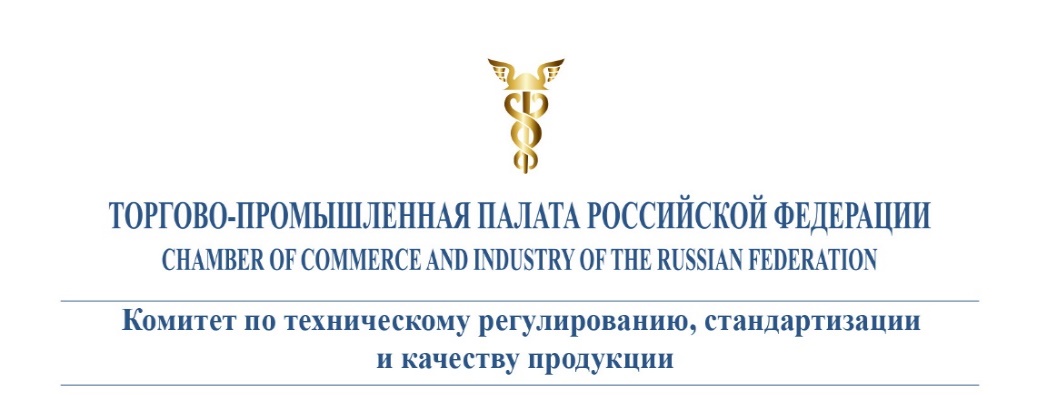 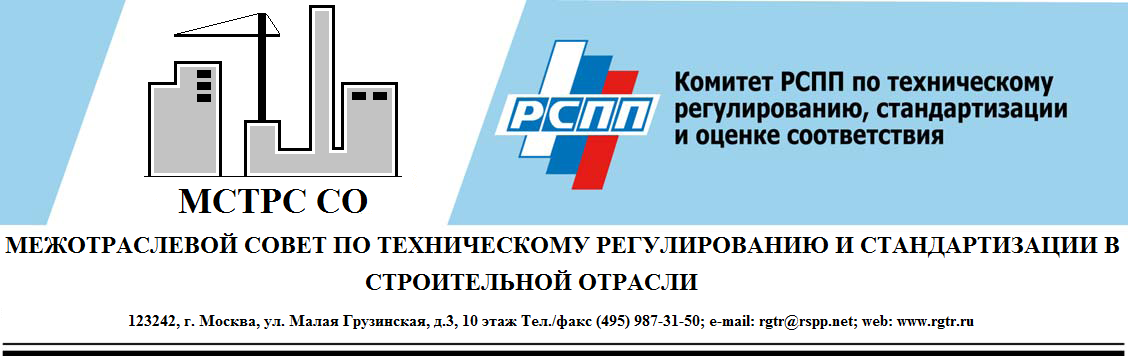 О проекте технического регламента ЕАЭС
«О безопасности строительных материалов и изделий» (ТР СМиИ)
Председатель Комитета ТПП РФ
 по техническому регулированию,
стандартизации и качеству продукции,
Председатель Межотраслевого совета Комитета РСПП
по техническому регулированию
и стандартизации в строительном комплексе

С.В.Пугачев
К моменту включения СМиИ в Единый перечень ЕАЭС в государствах-участниках ТС были приняты национальные технические регламенты:
Республика Беларусь - в конце декабря 2009 года принят национальный технический регламент Республики Беларусь «Здания и сооружения, строительные материалы и изделия. Безопасность» (ТР 2009/013/ВY)
Кыргызская Республика - в январе 2010 года принят  технический регламент «Безопасность строительных материалов, изделий и конструкций»
Республика Казахстан - 17 ноября 2010 года принят технический регламент «Требования к безопасности зданий и сооружений, строительных материалов и изделий»
Республика Армения - изначально создавала отдельные технические регламенты на строительные материалы, применяемые в строительстве (сталь, цемент, стекло), которые были приняты еще в 2006-2009 годах
Республика Молдова (государство-наблюдатель ЕАЭС) имеет национальный технический регламент на строительную продукцию, который был принят в 2008 году
Предложения бизнес-объединений по техническому регулированию СМиИ
В части 6 раздела III Стратегии развития промышленности строительных материалов на период до 2020 года и дальнейшую перспективу до 2030 года предполагается, что «при наличии благоприятных условий в среднесрочной перспективе может быть признана целесообразной разработка ТР ЕАЭС СМиИ»
В соответствии с решениями, принятыми на заседании двух профильных Комитетов ТПП РФ были направлены письма Президента ТПП РФ С.Н.Катырина  в адрес Председателя Правительства РФ с инициативой разработки ТР «О безопасности строительных материалов и изделий» (письмо от 26.02.2018 № ПР/0153)
На заседании Совета по техническому регулированию и стандартизации при Минпромторге России (протокол от 30.09.2020 № 29) принято решение поддержать целесообразность разработки ТР ЕАЭС «О безопасности строительных материалов и изделий» 
На совместном заседании Общественного совета и Совета по стандартизации при Росстандарте в рамках рассмотрения вопроса о нормативном регулировании и стандартизации в строительной отрасли (протокол от 13.10.2020 № 4) единогласно поддержано предложение по разработке технического регламента ЕАЭС «О безопасности строительных материалов и изделий».
9 декабря 2020 года прошло заседание Бюро Правления РСПП с участием министра строительства и ЖКХ РФ И.Э.Файзуллина на котором были рассмотрены и одобрены ключевые направления взаимодействия Минстроя России и РСПП, в т.ч.  разработка технического регламента ЕАЭС «О безопасности строительных материалов и изделий».
 СРО ГЕН, РСС, НОПРИЗ организовали НИР «Анализ технического и нормативного регулирования строительных материалов и изделий в странах–членах ЕАЭС. Международный опыт», а затем организовали инициативную разработку проекта ТР СМиИ
Этапы разработки ТР СМиИ
СМиИ включены в Единый перечень продукции (решение Комиссии ТС от 28.01.2011 N 526, позиция 22 перечня)
Решением Совета ЕЭК от 23.04.2021 № 57 (п.11 раздела I Плана разработки ТР ЕАЭС) запланирована разработка ТР ЕАЭС «О безопасности строительных материалов и изделий» (ТР СМиИ), разработчик – РФ, срок - IV квартал 2022г.
Минстрой России - ответственный разработчик  ТР СМиИ, соисполнитель - Минпромторг России (протокол заседания Подкомиссии по техническому регулированию Правительственной комиссии по экономическому развитию и интеграции от 13.12.2021 № 2 
ФАУ ФЦС - ответственный исполнитель по разработке ТР СМиИ (протокол №149-ПРМ-СМ Минстроя России) 
Создана межгосударственная РГ по разработке ТР СМиИ  (приказ Минстроя России от 04.03.2022 № 136/пр)
 Минстрой России направил в марте 2022 года членам РГ и ФОИВ первую редакцию ТР СМиИ, разработанную ФАУ ФЦС 
Письмом Минстроя России от 16.03.2022 № 10475СМ/08 утвержден состав Редакционной группы по ТР СМиИ
ФАУ ФЦС представил в Минстрой России доработанный проект первой редакции ТР СМиИ (письмо от 16.05.2022 № 2911)
В целях установления существенных требований к СМиИ Минстрой России направил письмо от 25.05.2022 № 23414-СМ/08 в ассоциации (объединения), научные организации и компании производителей СМиИ 
Минстрой России утвердил План-график работы по подготовке проекта ТР СМиИ (от 25.05.2022 № 9-П/08)
Российская сторона предложила ЕЭК перенести срок предоставления в ЕЭК проекта ТР СМиИ на IV квартал 2023 года (письмо Минэкономразвития России от 07.04.2022 № 12540-ДВ/Д10и)
Комплект документов для внесения ТР СМиИ в ЕЭК
Содержание документа (ТР СМиИ)
Область применения, основные понятия
Существенные характеристики строительных материалов и изделий
Правила идентификации строительных материалов и изделий
Правила обращения строительных материалов и изделий
Требования к строительным материалам и изделиям
Обеспечение и оценка соответствия строительных материалов и изделий
Требования к маркировке и сопроводительной документации
Требования к транспортировке и хранению строительных материалов и изделий
ПРИЛОЖЕНИЯ к ТР СМиИ:
1. Перечень объектов технического регулирования ТР СМиИ 
2. Базовые требования безопасности к зданиям и сооружениям 
3. Классификация строительных материалов и изделий в зависимости от риска
4. Порядок подтверждения пригодности строительных материалов и изделий
5. Бланк единой формы технического свидетельства о пригодности
Документы в составе комплекта ТР СМиИ для внесения в ЕЭК (в соответствии с Решением Совета ЕЭК от 18.10.2016 № 147
- проекты перечней межгосударственных (национальных стандартов) стандартов, обеспечивающих выполнение требований ТР СМиИ
- проект программы по разработке международных (национальных) стандартов, обеспечивающих выполнение ТР СМиИ
- перечень международных, региональных и национальных стандартов, правил и регламентов, на основе которых разработан ТР СМиИ
- проекты решений Совета ЕЭК (о принятии ТР), Коллегии ЕЭК (о введении в действие ТР и о переходных положениях в отношении ТР)
- пояснительная записка к ТР СМиИ
- пояснительная записка к проектам перечней стандартов
- проект уведомления о разработке ТР СМиИ
5
Общее описание ТР СМиИ
Проект ТР СМиИ разработан с учетом положений:
-  ТР и НПА государств-участников ЕАЭС
проекта ТР ЕАЭС «О безопасности зданий и сооружений, строительных материалов и изделий» (версия от 06.02.2019, разработчик - Минстрой России)
проекта ТР РФ «О безопасности строительной продукции», разработанного НОПСМ с участием компаний-изготовителей СМиИ (2019-2020г.г.)
- Регламента Европейского Парламента и Совета №305/2011 «Об установлении гармонизированных условий для распространения на рынке строительной продукции и отмене директивы 89/106/EEC»
Учтена специфика СМиИ как объекта ТР, а именно: СМиИ начинают выполнять предназначенную функцию только с того момента, когда становятся частью ЗиС. СМиИ, исходя из своего целевого назначения, должны обеспечивать реализацию базовых требований к ЗиС на этапе их эксплуатации. Базовые требования безопасности к ЗиС установлены в приложении 2 ТР СМиИ с учетом опыта государств ЕАЭС и ЕС
Область применения ТР СМиИ (приложение 1 ТР СМиИ) включает 35 групп СМиИ (с учетом классификации ТН ВЭД ЕАЭС, классификации СМиИ в регламентах государств-членов ЕАЭС и классификацию СМиИ в Регламенте ЕС № 305/2011). В ТР СМиИ предусмотрены необходимые исключения в соответствии с опытом государств-членов ЕАЭС (11 изъятий, в т.ч. СМиИ для автодорожного строительства, НВЭО, лифты и т.д.).
Существенные требования к СМиИ
С целью введения единых правил обращения продукции на территории стран Союза введено понятие «существенные характеристики». В контексте ТР СМиИ под существенными характеристиками строительных материалов и изделий понимаются характеристики, обеспечивающие, при их применении по назначению, выполнение базовых требований безопасности к зданиям и сооружениям.
Проект ТР СМиИ устанавливает существенные требования к СМиИ, обеспечивающие выполнение базовых требований к зданиям и сооружениям, а также требования по декларированию и маркировке (доведению информации) существенных характеристик СМиИ, а также требования к составу сопроводительной документации и маркировке.
В целях формирования перечня существенных требований к конкретным видам строительных материалов и изделий разработано Техническое задание на подготовку перечня существенных требований с учетом опыта государств-членов ЕАЭС, а также интерпретационных документов к Регламенту ЕС 305/2011, Руководства TF № 687/2015 по имплементации требований Регламента ЕС 305/2011 в гармонизированные стандарты (шаблон для разработки приложения ZA).
В ТЗ предусмотрено установление существенных требований к 229 видам СМиИ (35 групп) в привязке к базовым требованиям к ЗиС.
В целях установления существенных требований к СМиИ Минстрой России направил письмо от 25.05.2022 № 23414-СМ/08 в ассоциации (объединения), научные организации и компании производителей СМиИ (34 организации) совместно с указанным ТЗ.
Проект ТР СМиИ устанавливает требования по размещению строительных материалов и изделий на рынке при их соответствии существенным требованиям безопасности ТР СМиИ, а также других технических регламентов, требования которых на них распространяются.
Оценка соответствия СМиИ (подтверждение соответствия)
Проект ТР СМиИ устанавливает формы и схемы обязательного подтверждения соответствия существенных требований, учитывающие опыт государств-членов ЕАЭС. При их установлении использованы типовые схемы оценки соответствия, установленные в Решении Совета ЕЭК от 18.04.2020 № 44 «О типовых схемах оценки соответствия».
ТР СМиИ обеспечивает применение риск-ориентированного подхода при выборе схем подтверждения соответствия СМиИ. Приложением 3 ТР СМиИ введена классификация СМиИ в зависимости от риска невыполнения базовых требований безопасности к ЗиС (четыре класса, предусматривающие применение различных форм декларирования и сертификации соответствия СМиИ)
Класс 1 – критически важные СМиИ, несоответствие фактических значений существенных характеристик которых требованиям ТР может повлечь за собой значительные нарушения базовых требований по безопасности ЗиС и невозможность их эксплуатации (формы сертификации: схемы 2с, 3с, 4с) 
Класс 2 – СМиИ, несоответствие фактических значений существенных характеристик которых требованиям ТР может повлечь за собой отдельные нарушения базовых требований по безопасности ЗиС и невозможность обеспечения ЗиС нормальных условий его эксплуатации на длительный период и потребует проведение комплексного ремонта и/или восстановительных работ (формы сертификации: схемы 1с, 3с, 4с)
Класс 3 – СМиИ, несоответствие фактических значений существенных характеристик которых требованиям ТР может повлечь за собой частичные нарушения базовых требований по безопасности ЗиС, частичную или полную потерю основных свойств конструктивного элемента ЗиС, небольшое нарушение нормальных условий эксплуатации ЗиС, что потребует проведение частичного ремонта и работ по восстановлению характеристик конструкции без остановки эксплуатации ЗиС (формы декларирования: схемы 3д, 4д, 6д) 
Класс 4 – СМиИ, несоответствие фактических значений существенных характеристик которых требованиям ТР может повлечь за собой незначительные нарушения базовых требований по безопасности ЗиС, которые могут быть устранены путем планового ремонта без потери ЗиС основных технических характеристик (формы декларирования: схемы 1д, 2д)
Оценка соответствия СМиИ (оценка пригодности)
В случае отсутствия межгосударственных, национальных (государственных) стандартов, устанавливающих требования к СМиИ или в случае, когда свойства и условия применения СМиИ полностью или частично не регламентированы стандартами, в качестве основания для подтверждения их соответствия применяется процедура оценки пригодности для применения в строительстве.
Проект ТР СМиИ устанавливает:
	- условия, при которых необходимо проводить оценку пригодности СМиИ (3 условия)
	- требования к правилам и процедурам оценки пригодности (приложение 4 к ТР СМиИ)
	- требования к организациям, уполномоченным на право проведения оценки пригодности (уполномачивание на право проведения оценки пригодности СМиИ проводится органами государственной власти государств-членов Союза, осуществляющими выработку и реализацию государственной политики и нормативно-правовое регулирование в сфере строительства, в порядке, установленном ЕЭК
	- критерии уполномачивания (аккредитация в качестве ОС, юрлицо, требования к штатным специалистам)
	- функции уполномоченного органа
	- форму технического свидетельства (приложение 5 к ТР СМиИ) 
Техническое свидетельство выдается без ограничения срока его действия и используется в качестве основания для проведения подтверждения соответствия. Приведены случаи необходимости повторного прохождения оценки пригодности (изменение фактических значений существенных характеристик, процесса производства, целевого назначения).
Сведения о ТС вносятся в Единый реестр технических свидетельств ЕАЭС.
Решение РГ по техническому нормированию в строительной отрасли
при Правительственной комиссии по региональному развитию в РФ
от 28.06.2022 по увязке ТР СМиИ и ТР ЗиС
Здания и сооружения в качестве объектов недвижимости подпадают под действие земельного, градостроительного, жилищного и других национальных законодательств государств-участников ЕАЭС, при этом вопрос о гармонизации данных законодательных актов в ЕАЭС в настоящее время не стоит.
В международной и европейской практике отсутствуют примеры установления требований к объектам недвижимости на наднациональном (региональном) уровне. Требования безопасности к зданиям и сооружения устанавливаются исключительно на национальном уровне.
Комиссия РСПП по строительному комплексу (председатель – В.А.Яковлев) рекомендовала (протокол от 26.04.2022) подготовить предложения российской стороны по исключению из Плана разработки ТР ЕАЭС (утвержден решением Совета ЕЭК от 23.04.2021 №57) разработку ТР о безопасности зданий и сооружений, оставив требования к ЗиС на национальном уровне (в РФ – в федеральном законе от 30.12.2009 № 384-ФЗ)
Протокол совещания в Департаменте строительства Правительства РФ от 24.05.2022 № П49-41757 
РГ ТНС приняла решения:
- продолжить работу над ТР ЕАЭС СМиИ в соответствии с утвержденным Минстроем России Планом-графиком работы по подготовке проекта ТР СМиИ
- подготовить предложения российской стороны по исключению из Плана разработки ТР ЕАЭС разработку ТР ЕАЭС ЗиС, оставив требования к ЗиС на национальном уровне
Дальнейшие этапы разработки ТР СМиИ в 2022 году
В соответствии с Планом-графиком работы по подготовке проекта ТР СМиИ (утвержден Минстроем России от 25.05.2022 № 9-П/08) в 2022 году предстоит:
до 30.06.2022 предстоит собрать, обобщить и обсудить на Редакционной группе предложения отраслевых организаций по существенным требованиям СМиИ
до 15.07.2022 подготовить и обсудить на Редакционной группе доработанную первую редакцию ТР СМиИ с учетом представленных замечаний и предложений по существенным требованиям СМиИ
до 31.08 2022 подготовить перечни стандартов для подтверждения требований ТР СМиИ и программы разработки необходимых стандартов
до 25.09.2022 провести согласование проекта ТР СМиИ и обсуждение на Общественном совете при Минстрое России, на заседании РГ по техническому нормированию стройотрасли при Правительственной комиссии по региональному развитию РФ
до 07.10.2022 направить первую редакцию ТР СМиИ в ЕЭК для его обсуждения на Консультационном Комитете ЕЭК и публичного обсуждения с октября по декабрь 2022 года
дальнейшие действия  - в соответствии с утвержденным Планом-графиком и установленным в ЕЭК порядком разработки ТР
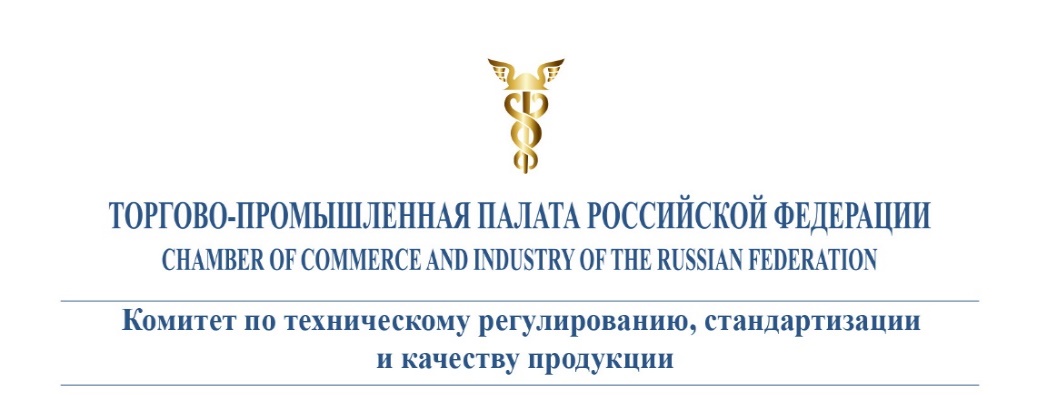 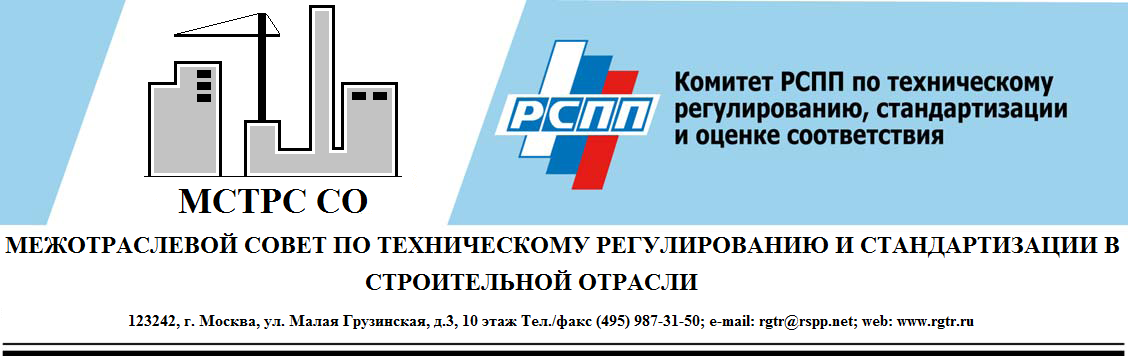 Спасибо за внимание!